Early Childhood Personnel Center 2019 OSEP Leadership Meeting
Mary Beth Bruder, Director
Darla Gundler, Associate Director
Vicki Stayton, Associate Director
University of Connecticut UCEDD
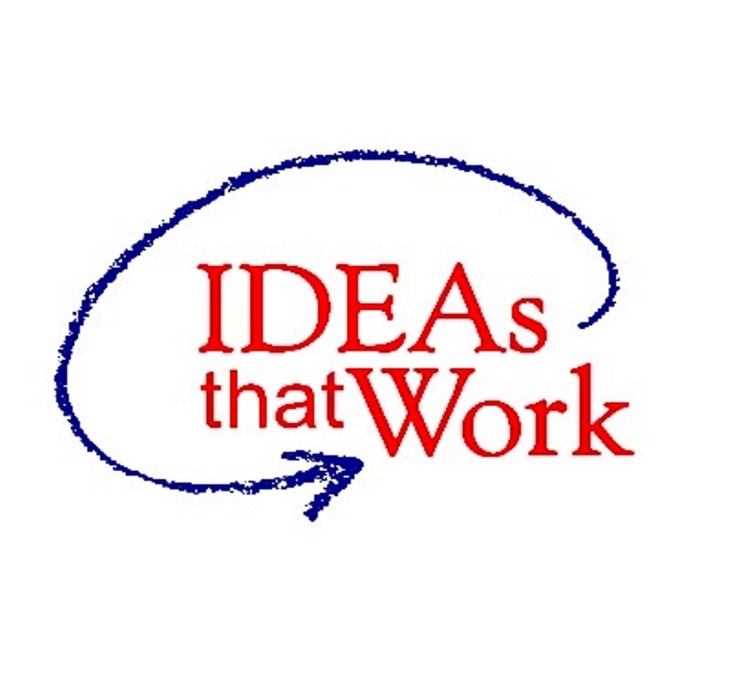 2019 OSEP Leadership Conference
DISCLAIMER:
The contents of this presentation were developed by the presenters for the 2019 OSEP Leadership Conference. However, these contents do not necessarily represent the policy of the Department of Education, and you should not assume endorsement by the Federal Government.  
(Authority: 20 U.S.C. 1221e-3 and 3474)
Early Childhood Personnel Center Mission
to facilitate the implementation of 
integrated and comprehensive 
early childhood systems 
of personnel development (CSPD) 
for all disciplines 
serving infants and young children with 
disabilities
Personnel Can Have a Powerful 	Impact....
					
					or  NOT
Logic Model
Early Childhood CSPD leads to a

Competent and high quality workforce which leads to 

Improved child and family outcomes
Methods of ECPC 2
Rigorous Standards for Research Reviews,  Syntheses, Needs Assessments, and Products

Participant Driven

Continuous Feedback Among and Between ALL Objectives

Collaborative
Outputs of the ECPC 2
Knowledge Development

Materials, Resources and Tools

Technical Assistance

Leadership and Collaboration

Management and Evaluation
Flow of ECPC Goals
Identify and Develop knowledge

Develop or Identify Materials, Resources and Tools for the Early Childhood Workforce

Provide TA to Specific Populations and State Early Childhood Systems
A Comprehensive System of Personnel Development
is a necessary and integral 
quality indicator of 
an early childhood service system
AND
      the early childhood workforce 
who serve infants, toddlers and preschool children with disabilities and their families
CSPD should include:
Clear statement of the problem the strategic plan intends to address

Broad goal statement of what to be accomplished

Outcome-oriented objectives which move toward that accomplishment

Strategies and actions which will enable the accomplishment of objectives

Operational guidelines for implementation
Comprehensive System of Personnel Development
Evaluation

Plans for evaluating each subcomponent of the CSPD
Comprehensive System Of Personnel Development
Leadership, Coordination & Sustainability
Structures for ongoing support of all personnel development activities

Recruitment and Retention
	Strategies to identify, hire and maintain a qualified workforce across sectors 	and disciplines 

Personnel Standards
	Discipline specific knowledge, skills and competencies for the EC workforce

Preservice Training
	Formal program of study at an IHE to prepare for the EC workforce

Inservice Training
	Ongoing learning activities to maintain and build the competence of the EC 	workforce 
Evaluation

Plans for evaluating each subcomponent of the CSPD
ECPC 2
To provide targeted TA to:
early childhood IHE faculty and other professional development (PD) staff; State IDEA Part C and 619 administrators; families and graduate students
 
to improve outcomes 

for infants and young children with disabilities 
and their families.
Leadership, Coordination & Sustainability
Structures for ongoing support of all 
personnel development activities
Building a Leadership Curriculum
With Part C and Part B(619) Coordinators
	Think Tank
	Delphi
	Member Checks at Leadership Meetings

IHE Faculty-2019-2020

Families- 2019-2020
Recruitment and Retention
Strategies to identify, hire and maintain a qualified workforce across sectors and discipline
Personnel Standards
Discipline specific knowledge, skills and competencies for the EC workforce
National Data Base of Personnel Standards
13 disciplines
20 variables
A two-step procedure was implemented:
Step 1: Internet-based data collection (with inter-rater reliability) 
Step 2: Telephone interview for verification. 
Analysis: Frequency count and percentage
Findings:
Each state dramatically varied in personnel standards.
Related service disciplines had less variance.
Less than 1/3 of the states specified additional requirements for working in Part C.
Cross-Disciplinary Organizations
Council for Exceptional Children

Division of Early Childhood (DEC) of the Council for Exceptional Children (CEC)

National Association for the Education of Young Children (NAEYC)

American Occupational Therapy Association (AOTA)

American Physical Therapy Association (APTA)

American Speech-Language-Hearing Association (ASHA)

Zero to Three
ECPC Cross Disciplinary EC Personnel Competencies 

AOTA, APTA, ASHA, DEC, NAEYC & ZTT
Family Centered Practice

Data-Based Intervention/Instruction

Coordination & Collaboration

Professionalism
Preservice Training
Formal program of study at an IHE to prepare for the EC workforce
EC Alignments Completed For:
Initial NAEYC and CEC Standards and Elements

Advanced NAEYC and CEC Standards and Elements

Initial NAEYC Standards and Elements with DEC Initial Specialty Set (K & S statements)

Advanced NAEYC Standards and Elements with DEC Advanced Specialty Set (K & S statements)
National Data Base of IHE Programs in EC/ECSE
BY State

BY Type of Degree

By Program Pedagogy
Inservice Training
Ongoing learning activities to maintain and build the competence of the EC workforce
Effective Training-Research Meta-Synthesis
The explicit explanations and illustrations of content or practice to  be learned

Active and authentic job-embedded opportunities to learn the new practice

Performance feedback on the implementation of the practice

Opportunities for reflective understanding and self-monitoring of the practice implementation

Ongoing follow-up supports

Sufficient duration and intensity of training to provide multiple opportunities to become proficient in the use of a practice
			                           Dunst, C.J., Bruder, M.B. and Hamby, D.W. (2015)
Evaluation
Plans for evaluating each subcomponent of the CSPD
Technical Assistance
General:  To provide information and 	resources 	        		on personnel development

Targeted: To provide learning opportunities for Part C 		and Part B(619) Coordinators; EC State 		Program Staff; IHE Faculty; Families and 		others on pedagogy for Building an 			effective EC/ECSE workforce

Intensive: To develop an ECSE CSPD with states
ECPC 2
To provide targeted TA to:
early childhood IHE faculty and other professional development (PD) staff; State IDEA Part C and 619 administrators; families and graduate students
 
to improve outcomes 

for infants and young children with disabilities 
and their families.
Intensive TA:Comprehensive System Of Personnel Development
Leadership, Coordination & Sustainability
Structures for ongoing support of all personnel development activities

Recruitment and Retention
	Strategies to identify, hire and maintain a qualified workforce across sectors 	and disciplines 

Personnel Standards
	Discipline specific knowledge, skills and competencies for the EC workforce

Preservice Training
	Formal program of study at an IHE to prepare for the EC workforce

Inservice Training
	Ongoing learning activities to maintain and build the competence of the EC 	workforce 
Evaluation

Plans for evaluating each subcomponent of the CSPD
Intensive TA
Personnel Framework is the Foundation 

For Strategic Planning with Stakeholders 

Who Develop a Vision, Mission and CSPD Plan 

With On-going Work Groups
PHASE ONE: Exploration
Develop core planning team and project liaison

Complete the readiness tool for ECPC; the TA planning tool and the self- assessment of the CSPD  framework

Decide if ECPC intensive TA is a match for state  needs

Identify stakeholders for strategic planning team
PHASE TWO: Installation
Identify a date and  location for strategic  planning

Invite stakeholders to be part of strategic CSPD team

Facilitate a 1-2-day meeting to develop the state CSPD  vision, mission, goals, objectives and evaluation for each subcomponent of the CSPD

Establish membership, meetings and structure for work groups and strategic planning group
PHASE THREE: Implementation
Implement work plans by each CSPD subcomponent workgroup

Distribute monthly CSPD workgroup progress reports to core planning team 

Meet monthly as a core  planning team to review  work group progress, provide feedback, and adjust plans as needed

Develop CSPD final implementation and evaluation plan
PHASE FOUR: Standardization
Report implementation progress to the CSPD strategic planning group quarterly

Reconvene strategic planning group twice a year to reassess and reprioritize CSPD objectives and outcomes as needed

Revise and modify the CSPD plan as a core planning team

Reconstitute the core planning team as needed
Intensive TA:
Comprehensive System of Personnel Development
Leadership, Coordination, & Sustainability
Quality Indicator 1: A cross sector leadership team is in place that can set priorities and make policy, governance, and financial decisions.



Quality Indicator 2: There is a written multi-year plan in place to address all sub-components of the CSPD.
Recruitment and Retention
Quality Indicator 9: Comprehensive recruitment and retention strategies are based on multiple data sources, and revised as necessary.

Quality Indicator 10: Comprehensive recruitment and retention strategies are being implemented across disciplines.
State Personnel Standards
Quality Indicator 3: State personnel standards across disciplines are aligned to national professional organization personnel standards.

Quality Indicator 4: The criteria for state certification, licensure, credentialing and/or endorsement are aligned to state personnel standards and national professional organization personnel standards across disciplines.
Preservice Personnel Development
Quality Indicator 5: Institution of higher education (IHE) programs and curricula across disciplines are aligned with both national professional organization personnel standards and state personnel standards.

Quality Indicator 6: Institution of higher education programs and curricula address early childhood development and discipline specific pedagogy.
Inservice Personnel Development
Quality Indicator 7: A statewide system for inservice personnel development and technical assistance is in place for personnel across disciplines

Quality Indicator 8: A statewide system for inservice personnel development and technical assistance is aligned and coordinated with higher education program and curricula across disciplines
Evaluation
Quality Indicator 11: The evaluation plan for the CSPD includes processes and mechanisms to collect, store, and analyze data across all subcomponents

Quality Indicator 12: The evaluation plan is implemented, continuously monitored, and revised as necessary based on multiple data sources
Strategic Planning for a CSPD
Process by which CSPD:

Sets its direction

States its intent

Establishes parameters for implementation
Strategic Planning
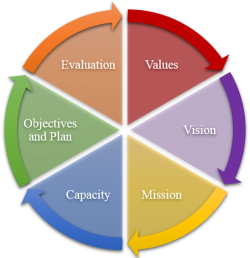 45
Strategic Planning Sequence
Values
Vision
Mission
Capacity
Objectives 
Workgroups
Evaluation
Intensive TA States
Cohort 1:  DE, IA, KS, OR –completed 
Cohort 2:  PA, VT –completed
Cohort 3:  MN, PR, AZ – in progress

Cohort 4:   HI, MS - beginning
State Team Strategic Plan Participants
Part C = 35
619 = 35
Head Start = 15
Child Care = 16
Race to the Top = 4
Home Visiting = 2
Pre-Service/IHE= 15
In-Service/TA/ = 13
UCEDD = 7
Family = 11
State/Other Early Childhood =72
Vision Statement: Iowa
Every child, beginning at birth, will be healthy and successful
CSPD Mission Statements
To advocate, create, and implement a statewide, comprehensive early childhood professional development system to improve quality and services for all children and families.
- Delaware CSPD

Our Early Childhood Comprehensive System of Personnel Development will be a well- communicated system of integrated professional development supports for early childhood professionals across disciplines that directly impact infants, toddlers, and preschoolers with and without diverse abilities and their families.
-Iowa CSPD

We will create an integrated professional development system for all practitioners who provide services to young children with special needs ages birth to 5 that is linked to national and state standards and integrated within existing professional development systems in our state.
-Oregon CSPD
Elements of Change
Where are we now?

Where do we want to be?

What do we need to do to get from here to
         there?
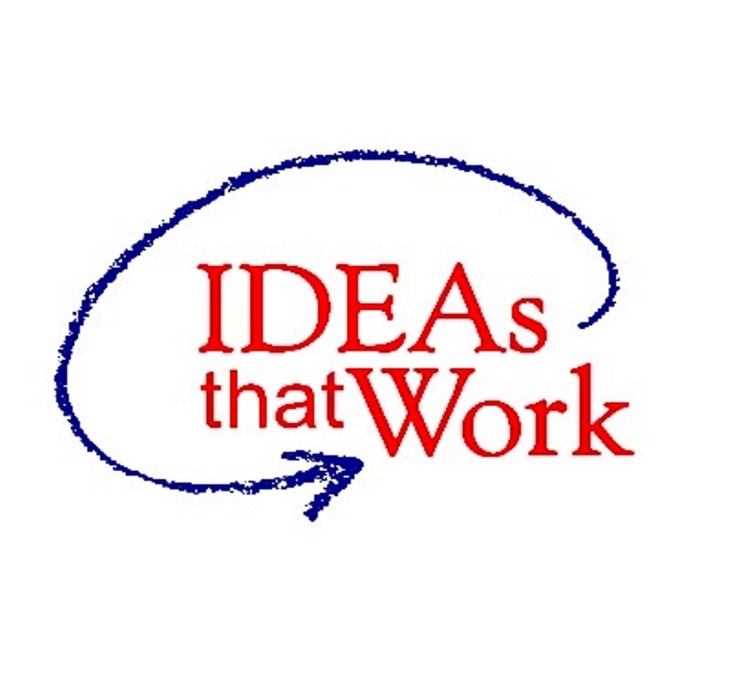 2019 OSEP Leadership Conference
DISCLAIMER:
The contents of this presentation were developed by the presenters for the 2019 OSEP Leadership Conference. However, these contents do not necessarily represent the policy of the Department of Education, and you should not assume endorsement by the Federal Government.  
(Authority: 20 U.S.C. 1221e-3 and 3474)